ENERGY
Every change that occurs involves ENERGY!
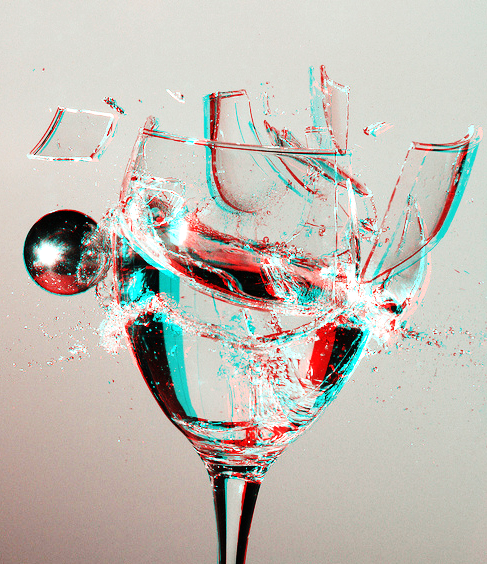 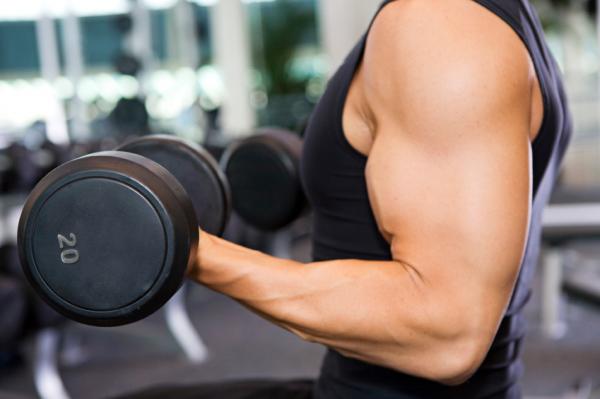 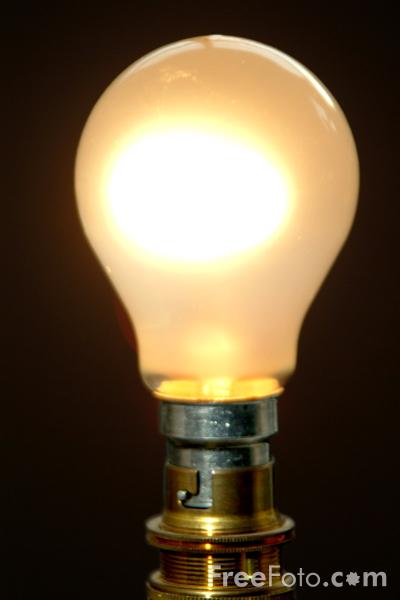 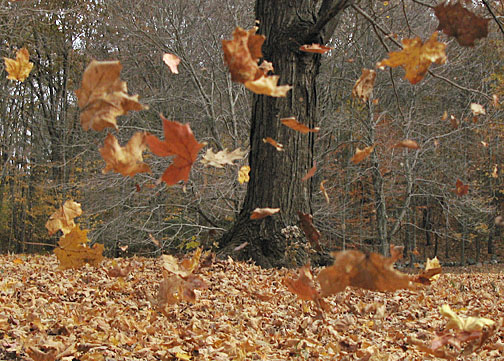 What is Energy?
The ability to cause change
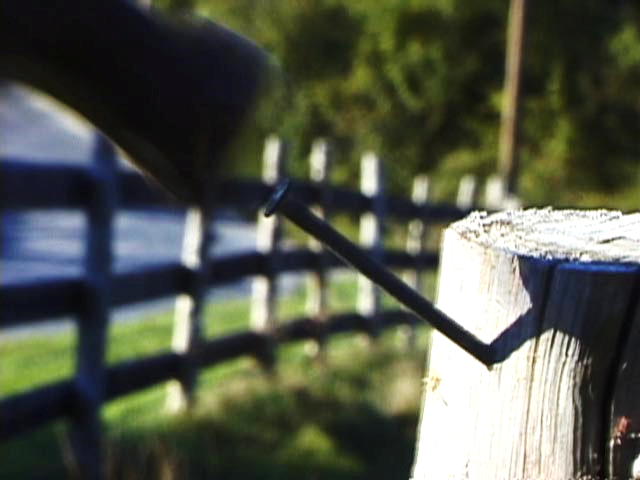 How is the energy different?
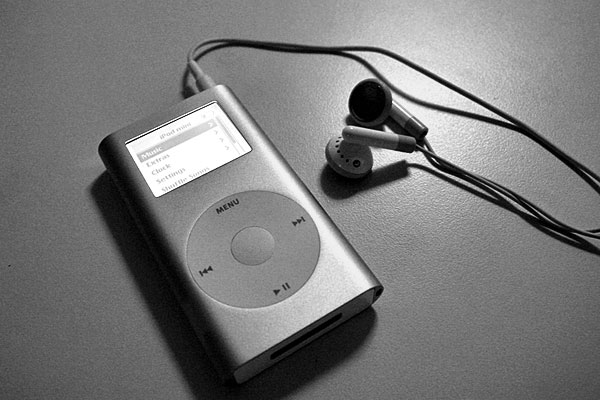 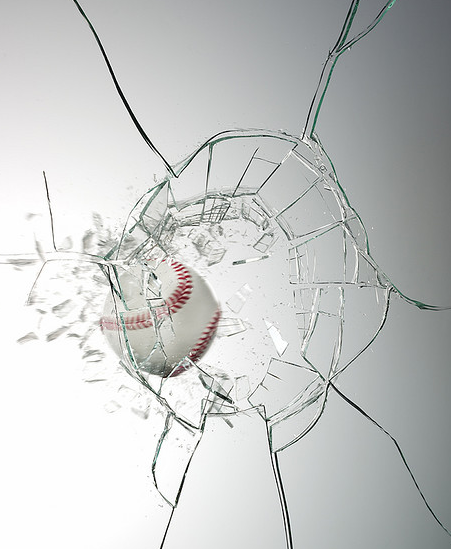 Turn on ipod and sound comes through headphones
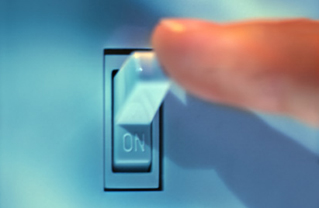 Turn on light and a dark room becomes bright
Forms of Energy Include:
Electrical
Chemical
Radiant
Electrical
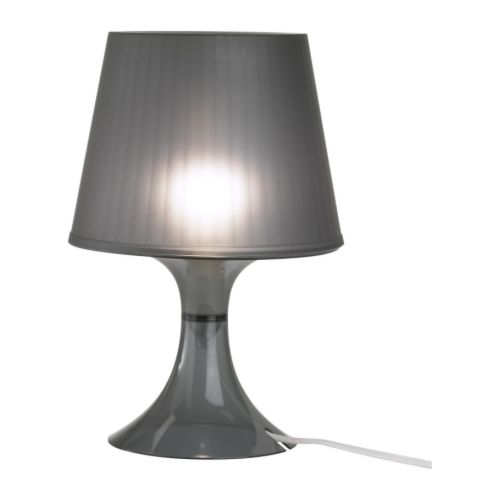 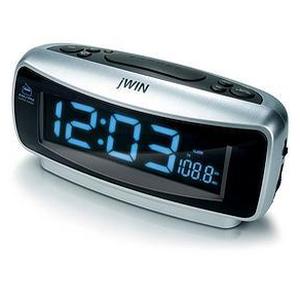 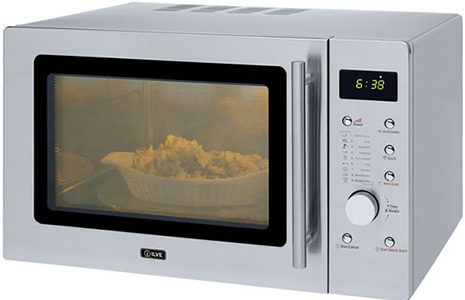 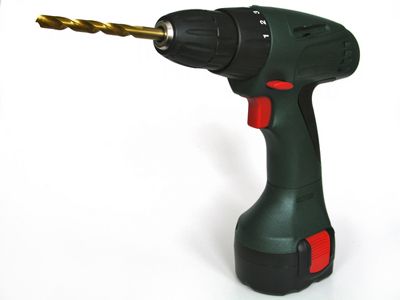 Chemical
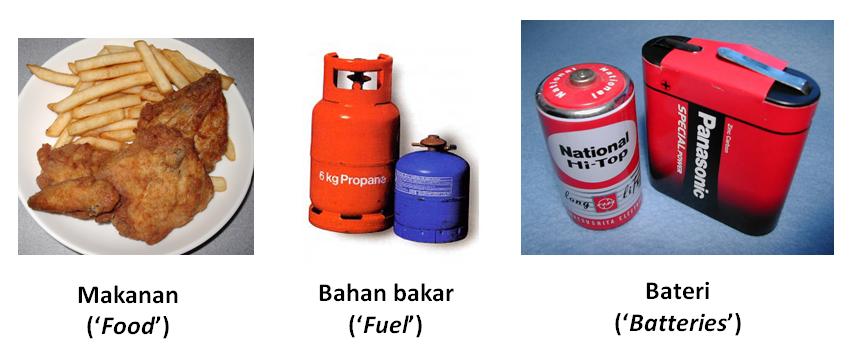 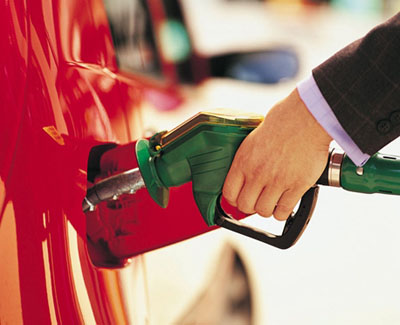 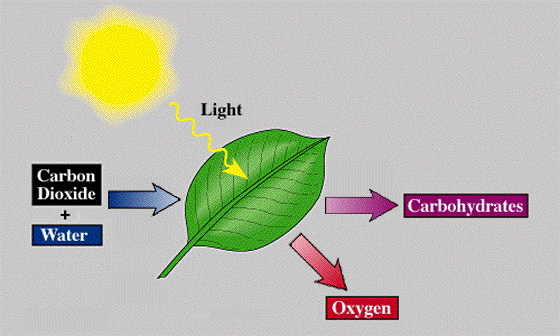 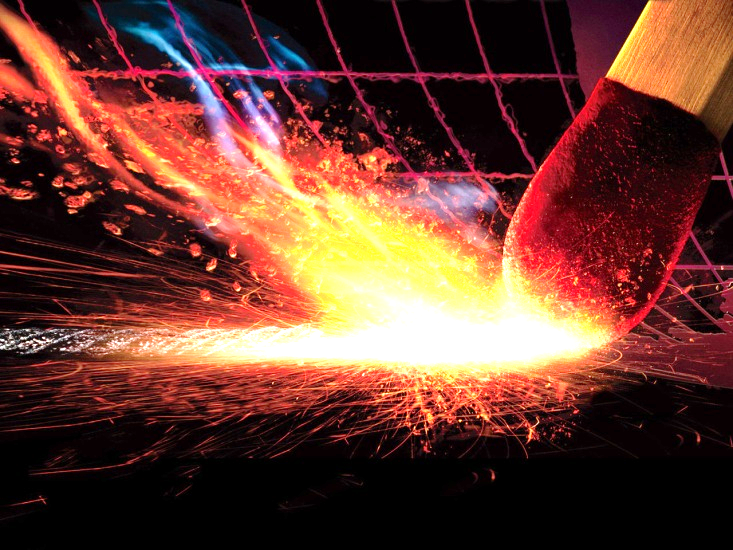 Radiant
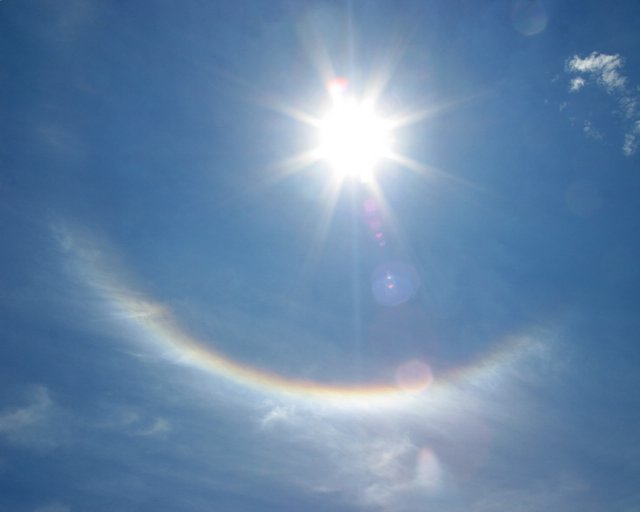 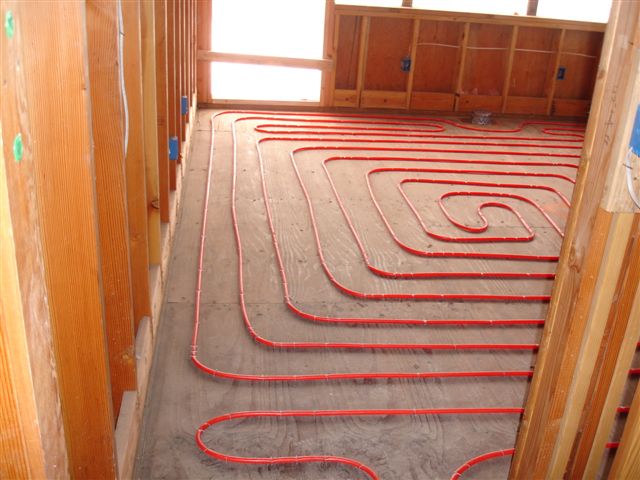 Thermal and Light
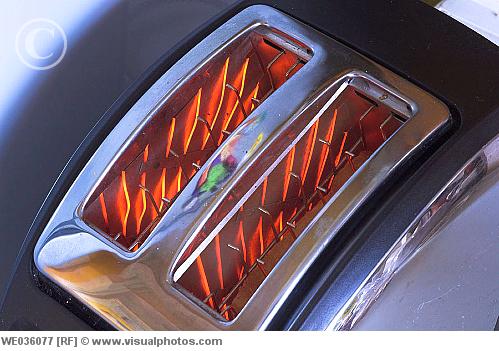 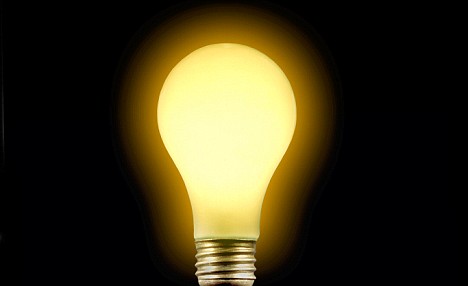 Energy is Like Money…How?
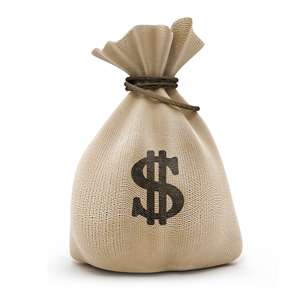 You have $100
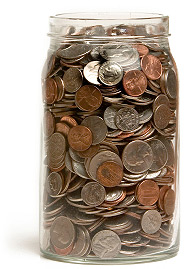 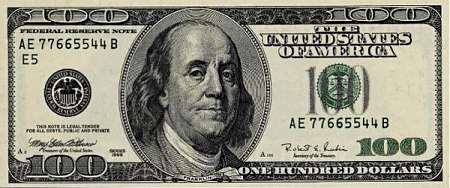 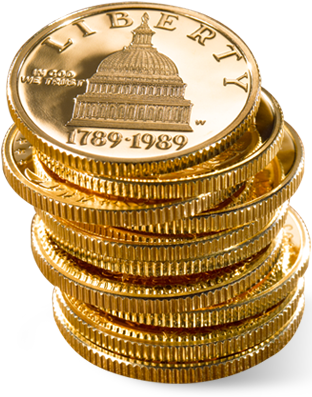 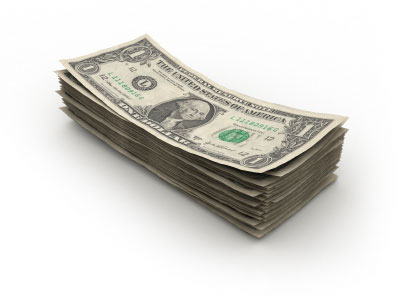 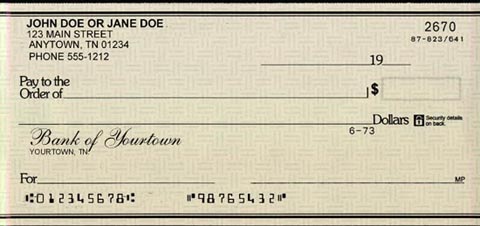 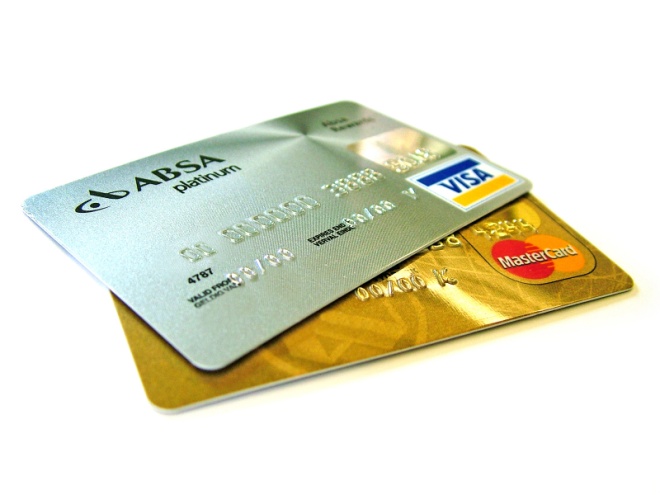 You can store it or transfer it in a variety of different forms, but it is still money
Usually when you think of energy, you think of action – or some sort of motion taking place
Kinetic energy
Energy in motion
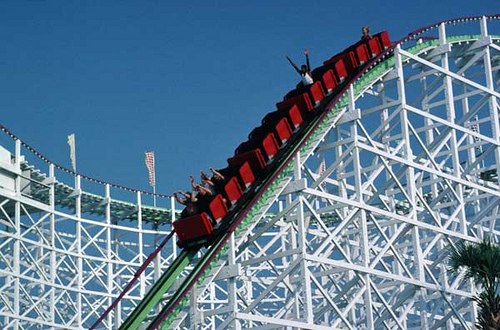 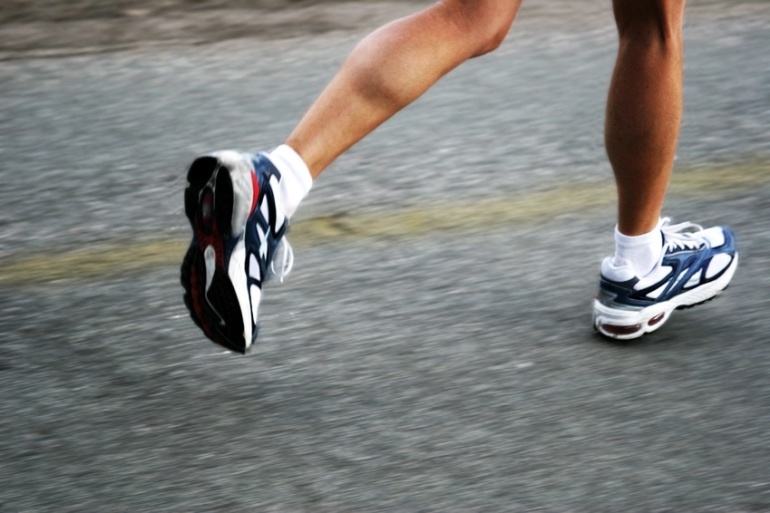 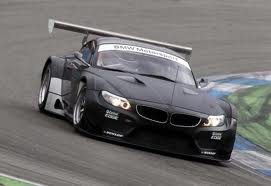 Kinetic Energy depends on    two things:
An object’s mass and velocity
The greater the mass or velocity, the greater the kinetic energy
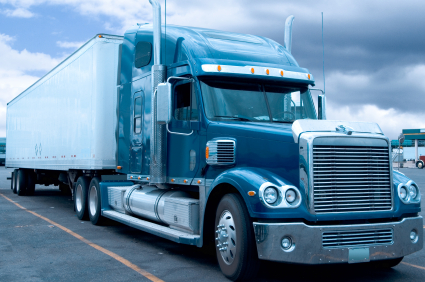 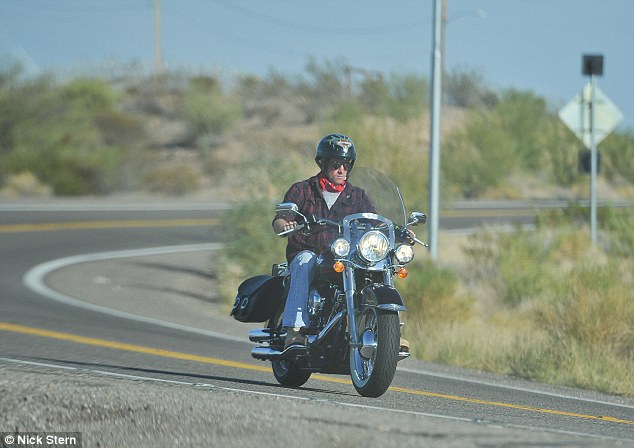 Calculating Kinetic Energy
Kinetic Energy = ½ mass X velocity²
kg		m/s²
Energy is measured in units called Joules (J)
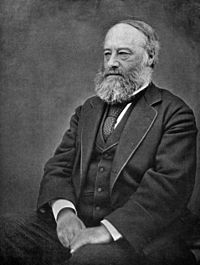 Named after James Prescott Joule who discovered in 1842 the amount of work it took to produce a unit of heat.  He decided that heat is a form of energy and energy comes in different forms.  In his honor, the unit for energy was named joule.
How much is a joule?
The amount of energy required to lift an apple one meter
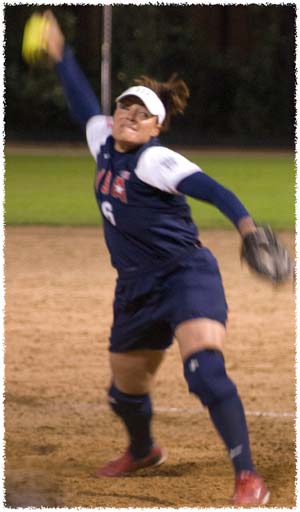 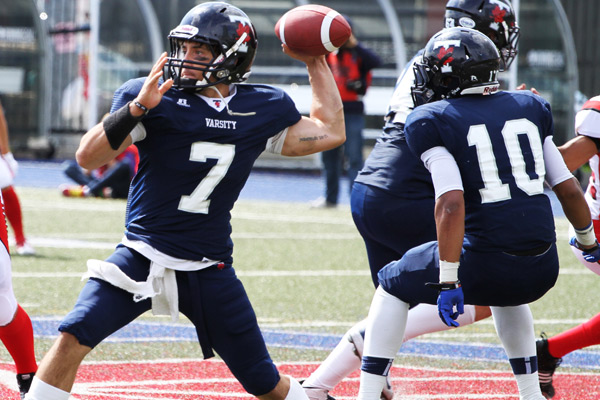 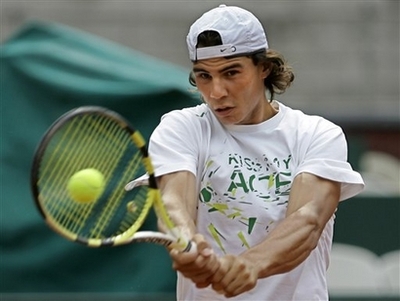 Serve of a tennis ball 75 J
Forward pass 150 J
Fastball pitch 120 J
Practice
How much kinetic energy does an object have if its mass is 2.08 kg and its moving at a constant speed of 5.51 m/s?
Kinetic Energy = ½ mass X velocity²
Which has a bigger effect on Kinetic Energy…Mass or Velocity?
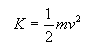 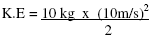 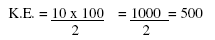 What is the Kinetic Energy (in Joules) of an object with a mass of 10 kg and a velocity of 10 m/s?
Mass
When mass is doubled, Kinetic Energy is doubled
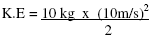 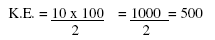 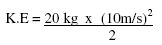 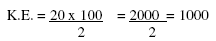 Velocity (speed)
When velocity is doubled; Kinetic Energy is quadrupled!!
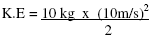 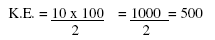 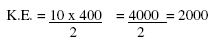 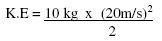 Kinetic Energy = ½ mass X velocity²
A large truck has more kinetic energy than a motorcycle moving at the same speed.  But speed is squared, so speed has a greater effect on kinetic energy than mass does.
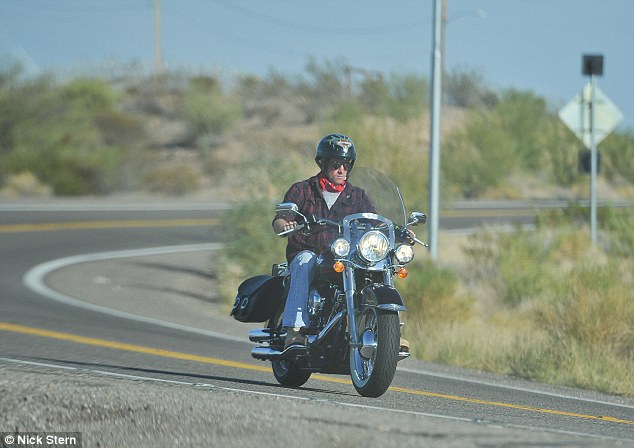 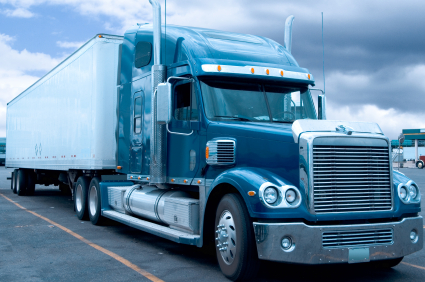 Car crashes…
More dangerous at higher speeds than at lower speeds.  A moving car has 4 times the kinetic energy of the same car going half the speed.  It is going                                                       twice the speed                                                        and speed is                                                       squared to make 4.
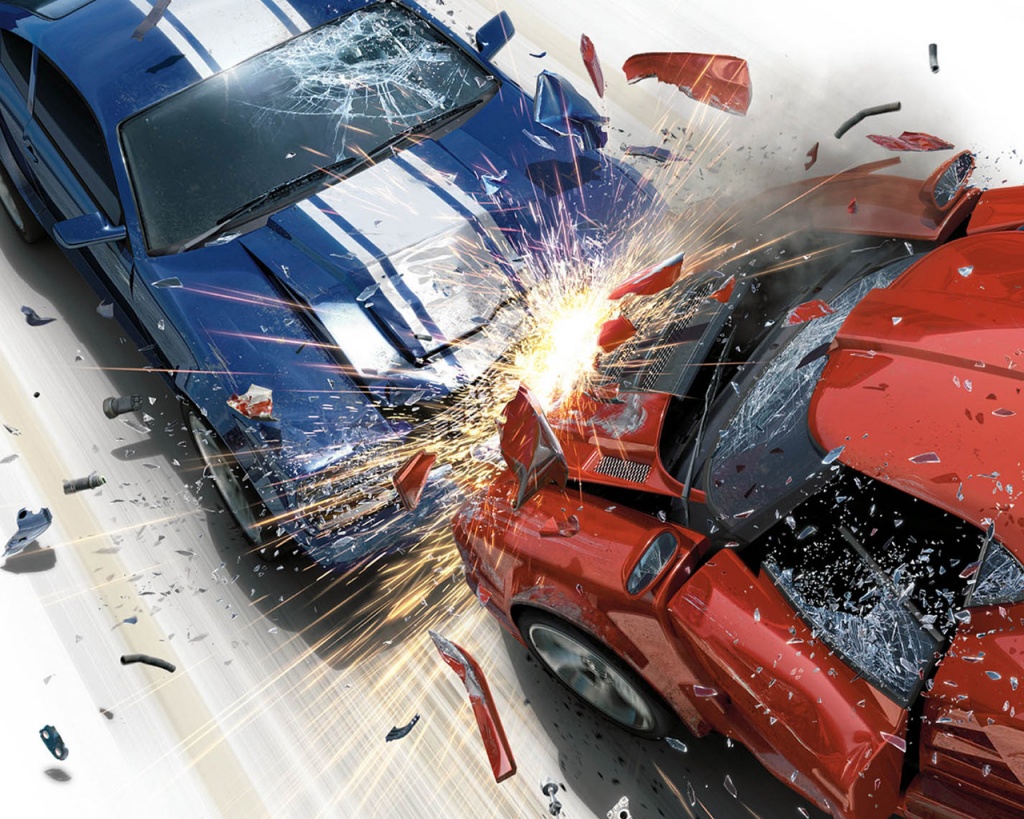 Smart car crash test
Practice
KE = ½ mv2

What is the kinetic energy of a car with a mass of 500 kg and a speed of 5 m/s?

What is the mass of an object with a speed of 30 m/s and a kinetic energy of 400 J?
Assignment!
Worksheet practicing Kinetic Energy